Distance - Displacement
Review of Y11 Motion
Acceleration
and Vectors (new)
Speed
Velocity
Vectors
A
A
A
A
A
A
Vectors have size and direction,
but no place
head
tail
A
B
A = B
Two vectors are equal if they 
have the same magnitude 
and the same direction
Physical quantities can be split into:
VECTORS:
Have size and direction
e.g. velocity, acceleration, force, displacement
SCALARS:
Have size
(magnitude only)
e.g. time, mass, speed, distance, voltage, energy
Identify these quantities as scalars or vectors
Click q for answers
Identify these quantities as scalars or vectors
Vectors and Scalars
Vector Quantities – have magnitude and direction
Ex:  displacement:    I walked 20 meters west
Ex:  velocity:            60 miles per hour north

Vector – an arrow drawn to scale used to represent a 	    vector quantity
Ex:


Scalar Quantities – have magnitude only, no direction
30 m/s
north
30 m/s east
60 m/s east
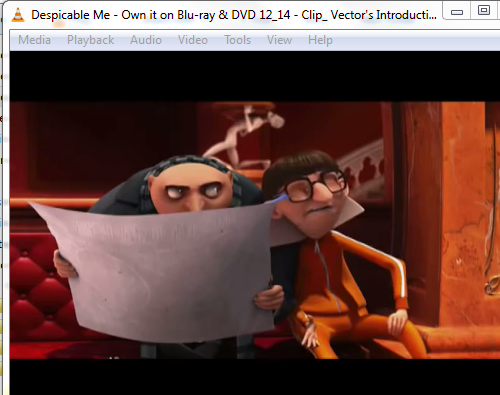 http://youtu.be/A05n32Bl0aY
The symbol Δ refers to finding a change in a set of values 
(a final state – an initial state).

 eg   Δv means vf – vi
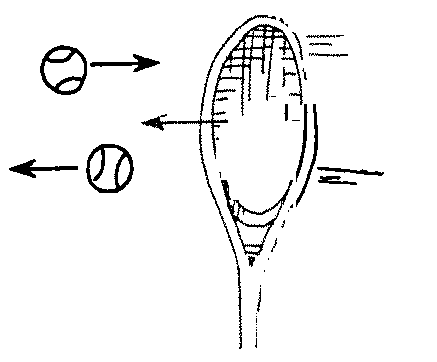 Cup of coffee…
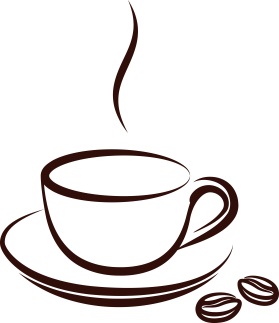 Ti = 18°C
Tf = 98.5°C
ΔT = ?
Game of tennis …
Distance - Displacement
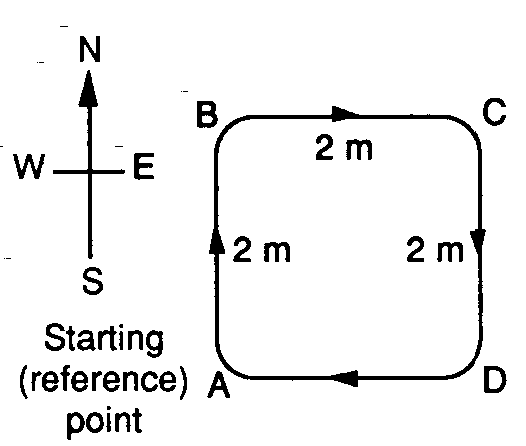 A model train travels around the track shown below. The table shows its distance and displacement at various stages of the journey around the track.
Speed
V,  units ms-1  scalar
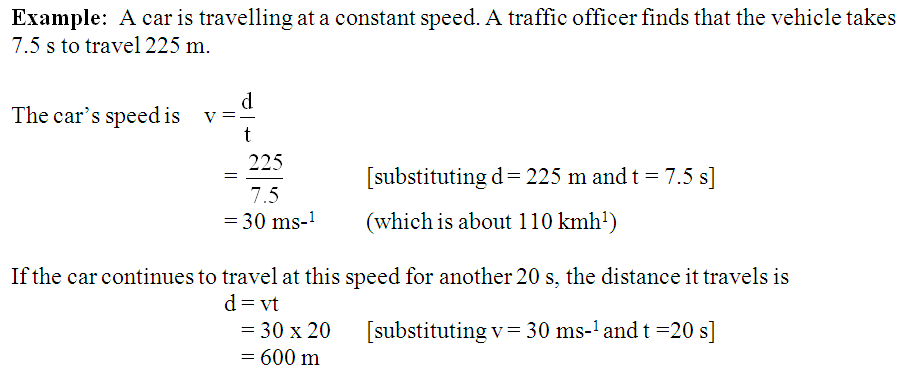 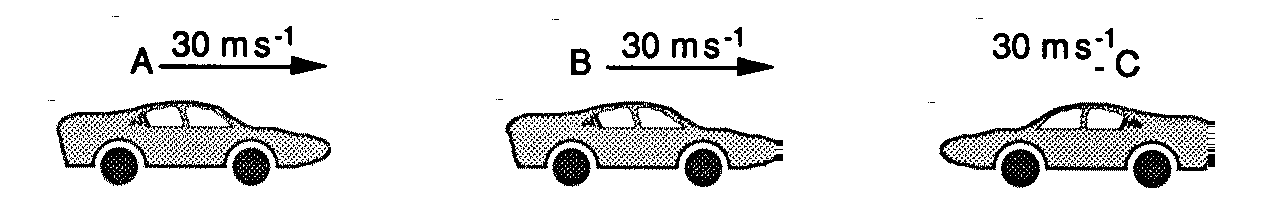 Velocity
V,  units ms-1, vector
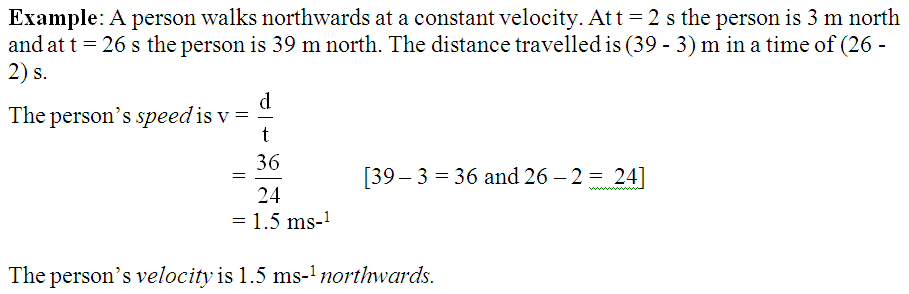 Ex: Walking a dog
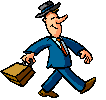 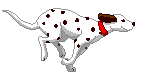 We need another way to describe motion:
Not a vector! (It’s a scalar)
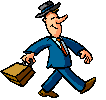 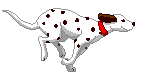 Which one has greater average velocity??
Web Link: Speed vs Velocity
Instantaneous Speed - speed at any given instant in time.
Average Speed - average of all instantaneous speeds; found simply by a distance/time.
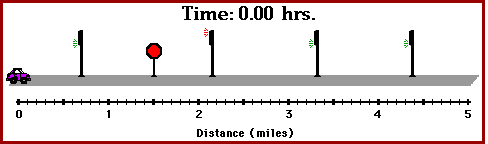 (km)
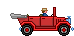 -x
+x
-x
+x
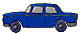 Here’s the rule:
If v and a have the same sign : it’s speeding up
If v and a have opposite signs : it’s slowing down
*Acceleration is a Vector*
Usually:  
+a means speeding up
-a means slowing down
But Sometimes:  
-a means speeding up
+a means slowing down
Acceleration
a,  units ms-2  scalar or vector!
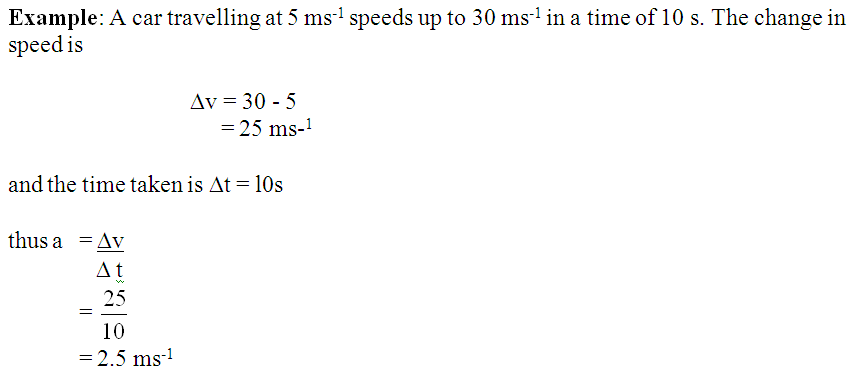 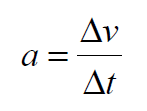 ms-2